بسم الله الرحمان الرحیمامیرحسن شهریاری:با پاورپوینت اعداد صحیح و گویا
خوب به نظر شما ما چند دسته عدد داریم؟
1.اعداد طیبعی که حروف نشان گر انها nهست {...1.2.3.4.5.6.7.8.9}
2.اعداد حسابی که فقط ثفاوتش با طبیعی یک صفر است{...0.1.2.3.4.5.6.7.8.9}
3.اعداد صحیح که هم اعداد منفی و هم اعداد طبیعی هستن {... و۳و۲و۱و۰و۱-و۲-و۳-}
خوب فعلا ما با این 3نوع عدد کار داریم و یه چیز عدد صفر جزو هیچ یک از این دسته ها نیست خودش برای خودش یک دسته است
حالا میریم برای جمع و تفریق اعداد صحیح
جمع تفریق اعداد صحیح اگر علامت ها مثل هم باشند (مثلا هردو مثبت یا هردو منفی باشند) باهم جمع میشوند و یکی از ان علامت هارا برای اعداد میگذاریم:ماننده نمونه:
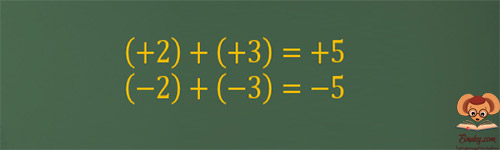 در جمع دو عدد صحیح اگر علامت های دو عدد یکسان نباشد، آنها را از هم کم کرده و علامت عدد بزرگتر را برای حاصل در نظر می گیریم.مانند 1+=(2-)+(3+)
حالا میریم برای ضرب و تقسیم اعداد صحیح:
 در ضرب و تقسیم عددهای صحیح مثل ضرب و تقسیم عددهای طبیعی عمل می کنیم.
 برای علامت هم در صورتی که تعداد منفی ها زوج باشد علامت حاصل مثبت و در صورتی که تعداد منفی ها فرد باشد علامت حاصل منفی است.
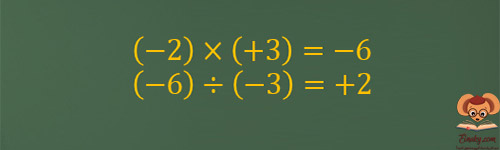 حالا ببینیم ضرب منفی در منفی یا مثبت در منفی چه میشود
در روش دیگر میتوانید از ضرب علامت ها استفاده کنید:
منفی*منفی=مثبت
مثبت*مثبت=مثبت
منفی*مثبت=منفی
مثبت*منفی=منفی
اعداد گویا چیست ؟
هر عددی که بتوان آن را به صورت کسری نوشت که صورت و مخرج آن عدد صحیح باشد و مخرج آن مخالف صفر باشد یک عدد گویا نامیده می شود.

هر عدد صحیح یا هر عدد طبیعی یک عدد گویا است.
عددهای رادیکالی که جذر دقیق ندارند، گویا نیستند.
مثال:1بر روی 2
3بر روی4
قرینه اعداد گویا؟
اگز ان اعدد یا کسر را علامت هایش را عوض کنیم ان عدد قرینه میشود
جمع تفریق اعداد گویا:
برای تفریق عددهای گویا، همانند تفریق دو عدد صحیح، فقط کافی است، عدد اول را با قرینه عدد دوم جمع کنیم:
در جمه اعداد گویا باید همه مخرج های انها مثبت باشند
اگر در جمع و تفریق اعداد گویا، مخرج ها مساوی باشد، یکی از مخرج ها رو به عنوان مخرج مشترک می نویسیم وبعد جمع یا تفریق صورت ها را حساب می کنیم.

اگر در جمع و تفریق کسر ها، مخرج ها مساوی نباشند، برای دو کسر مخرج مشترک میگیریم.
قبل از جمع و تفریق اعداد گویا، تا حد امکان کسر ها را ساده می کنیم.
حالا بریم به ضرب و تقسیم اعداد گویا
ضرب عددهای گویا
برای ضرب عددهای گویا، صورت ها در هم و مخرج ها را نیز در هم ضرب می کنیم.
برای علامت حاصل ضرب نیز از روش ضرب علامت ها استفاده می کنیم.

برای سادگی محاسبه میتوانیم قبل از ضرب در صورت امکان کسر ها را ساده کنیم.

تقسیم اعداد گویا

کسر اول را نوشته، تقسیم را به ضرب تبدیل می کنیم و کسر دوم را معکوس میکنیم.

معکوس یک کسر کسری است که جای صورت و مخرج آن با هم عوض شود.

برای ضرب و تقسیم اعداد مخلوط حتماً باید عدد مخلوط ها را به کسر تبدیل کنیم
عدد صفر تنها عددی است که معکوس ندارد.